Clustering and randomness
Is this random?
Which side is randomly generated?
People Perceive Patterns easily in randomly generated data
Clustering
Event density that occurs on different spatial scales.
Is there a characteristic scale?
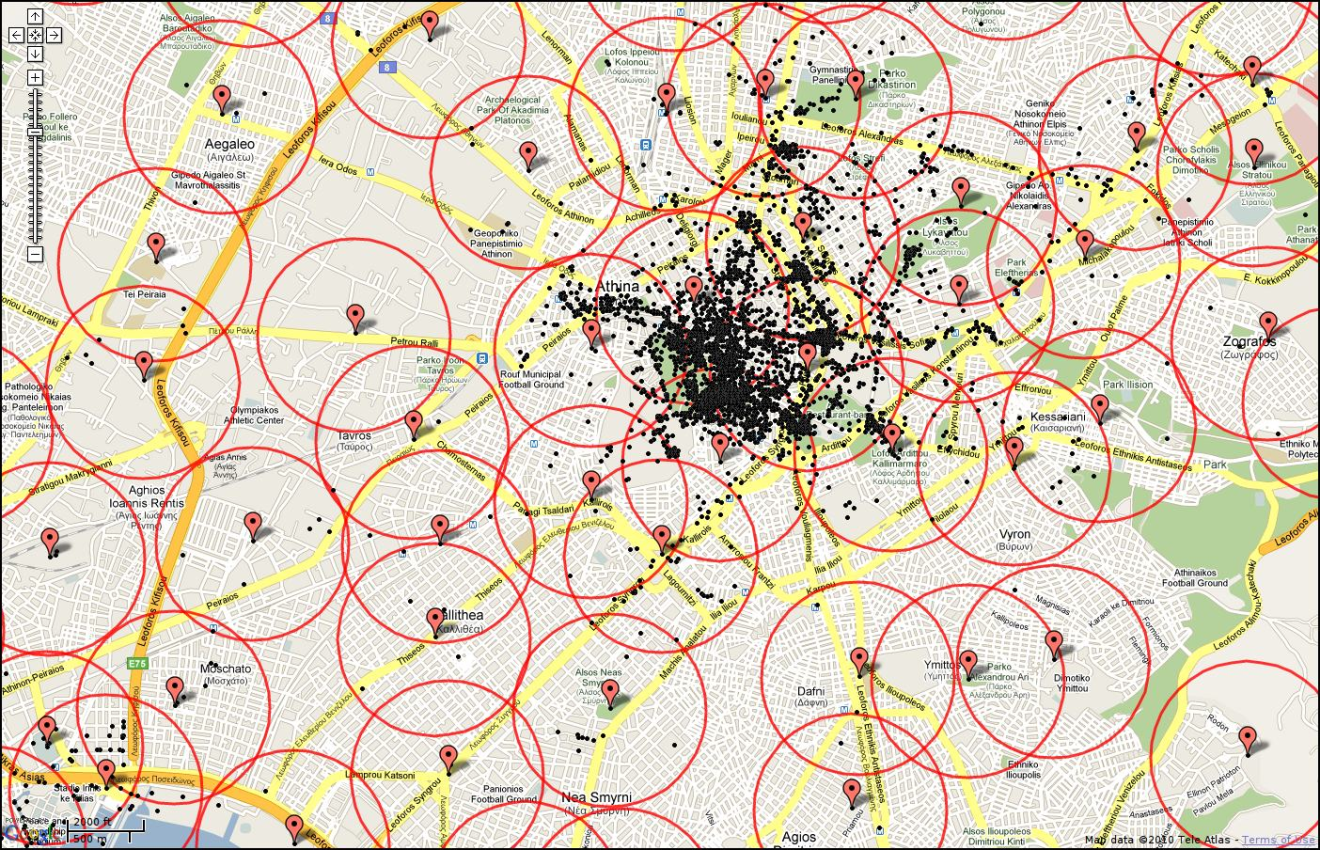 K-Means clustering (data mining)
Code Example
Game of Life Example
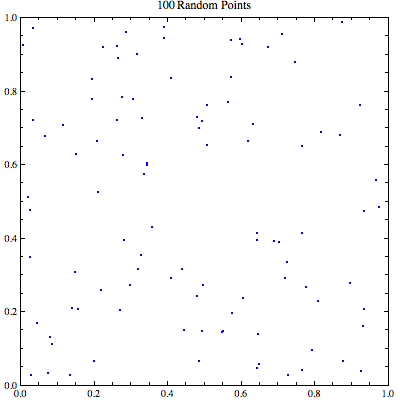 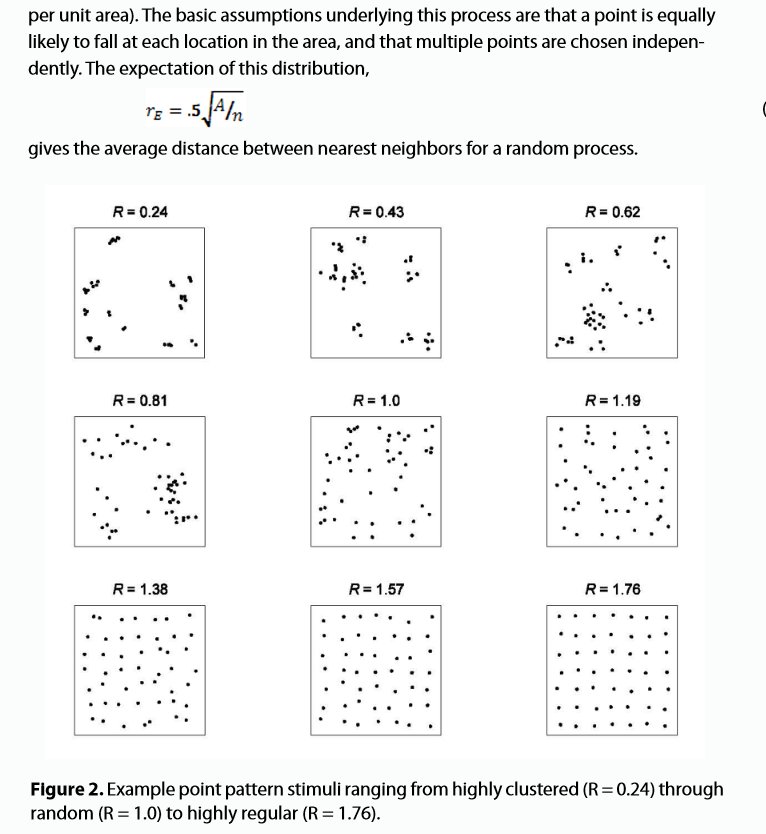 Sub-clustering – sub structure – expectation shapes …
Centroid Approach
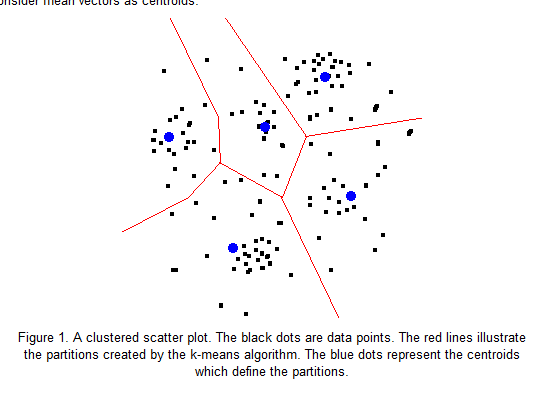 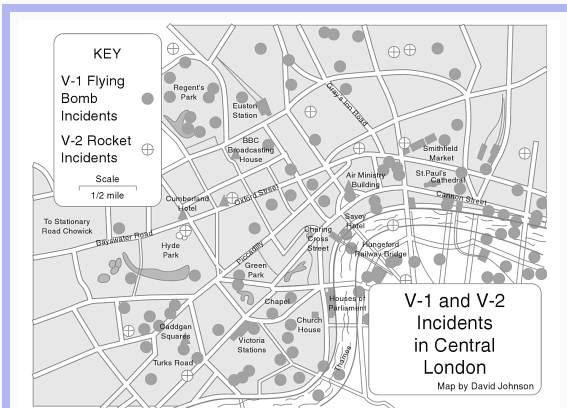 Bombs Per Grid
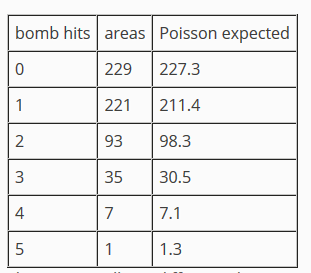 http://www.seas.upenn.edu/~ese502/NOTEBOOK/Part_I/3_Testing_Spatial_Randomness.pdf
http://www.colorado.edu/geography/class_homepages/geog_4023_s11/Lecture12_PointPat1.pdf
http://web.stanford.edu/class/cs345a/slides/12-clustering.pdf